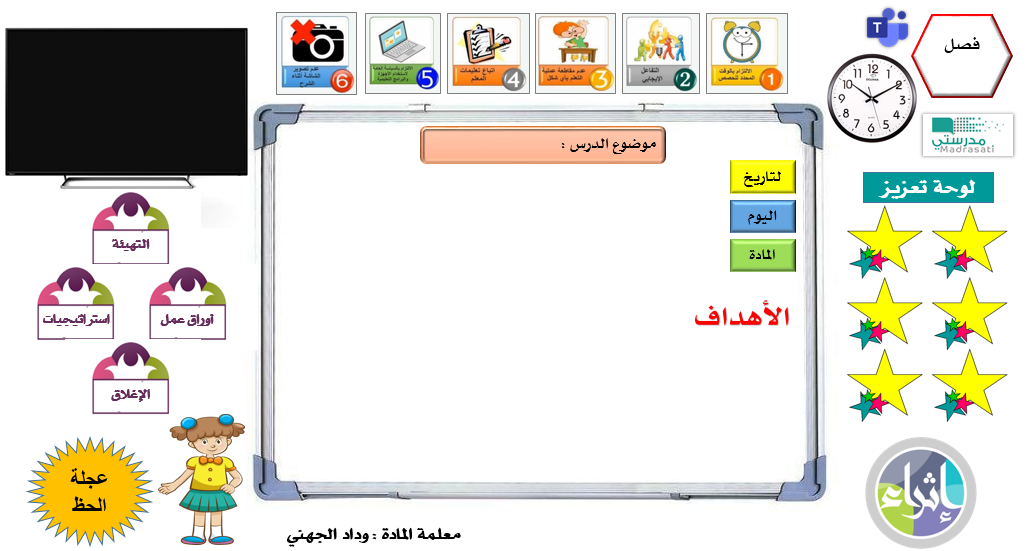 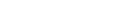 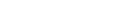 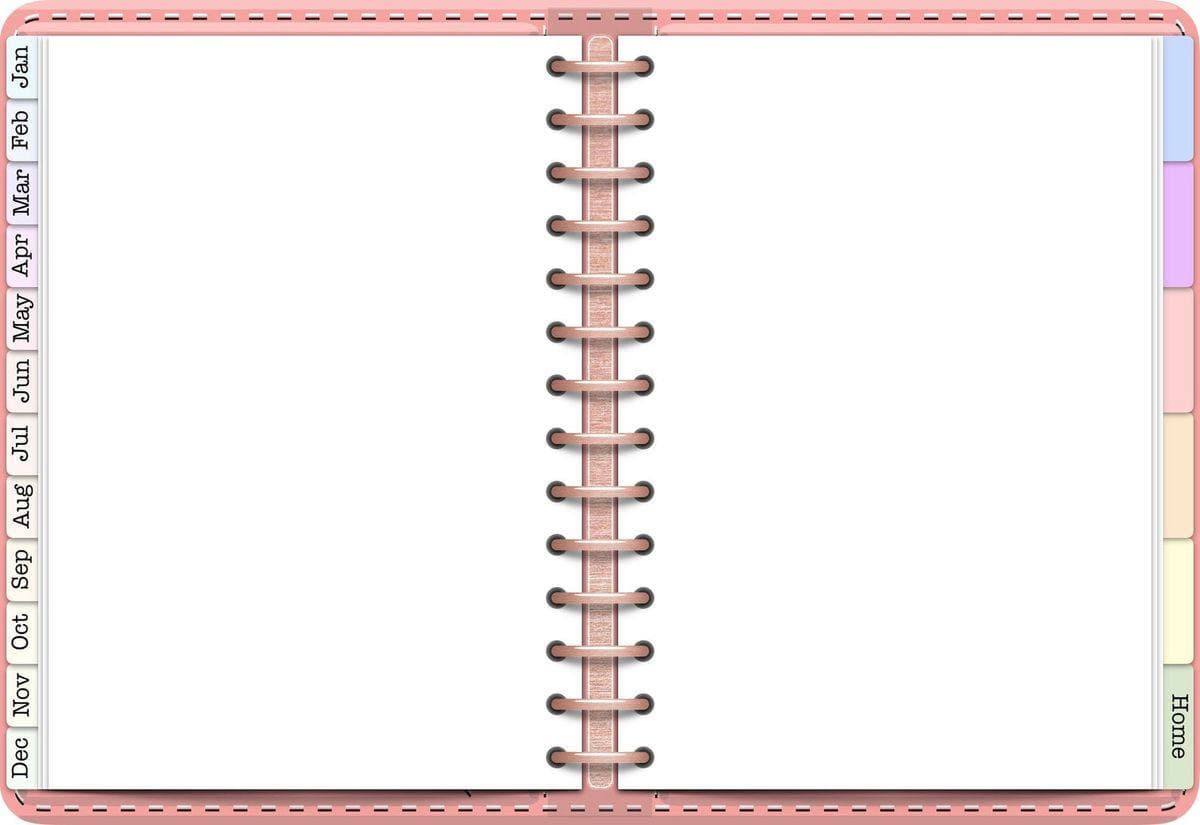 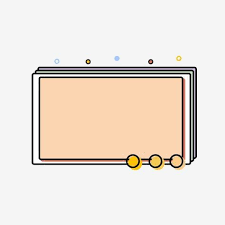 مراجعة ماسبق دراستة في الفصل الثاني
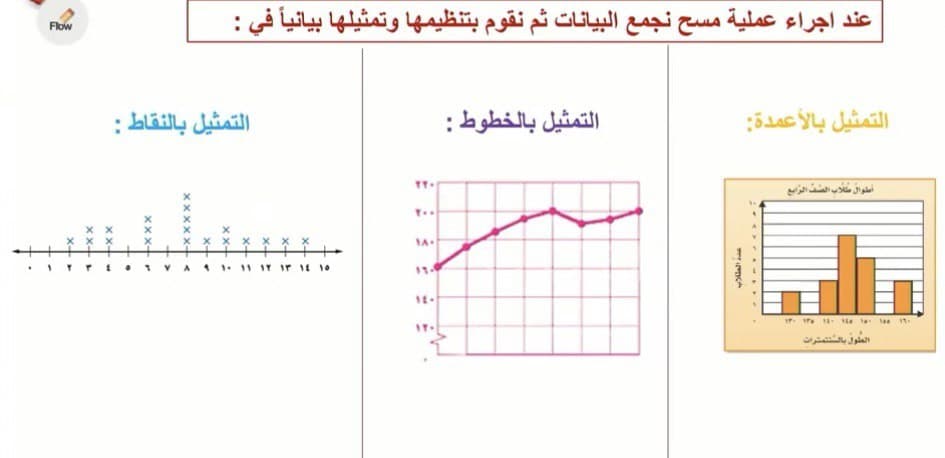 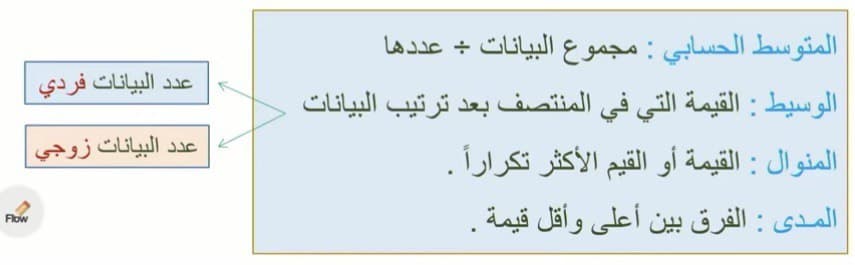 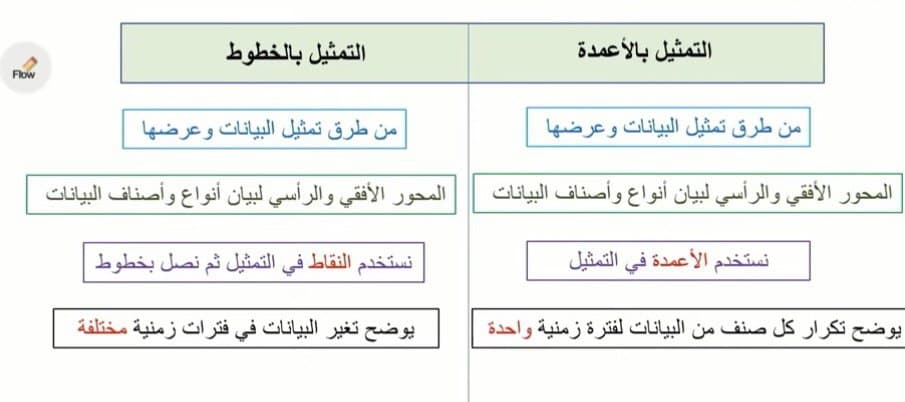 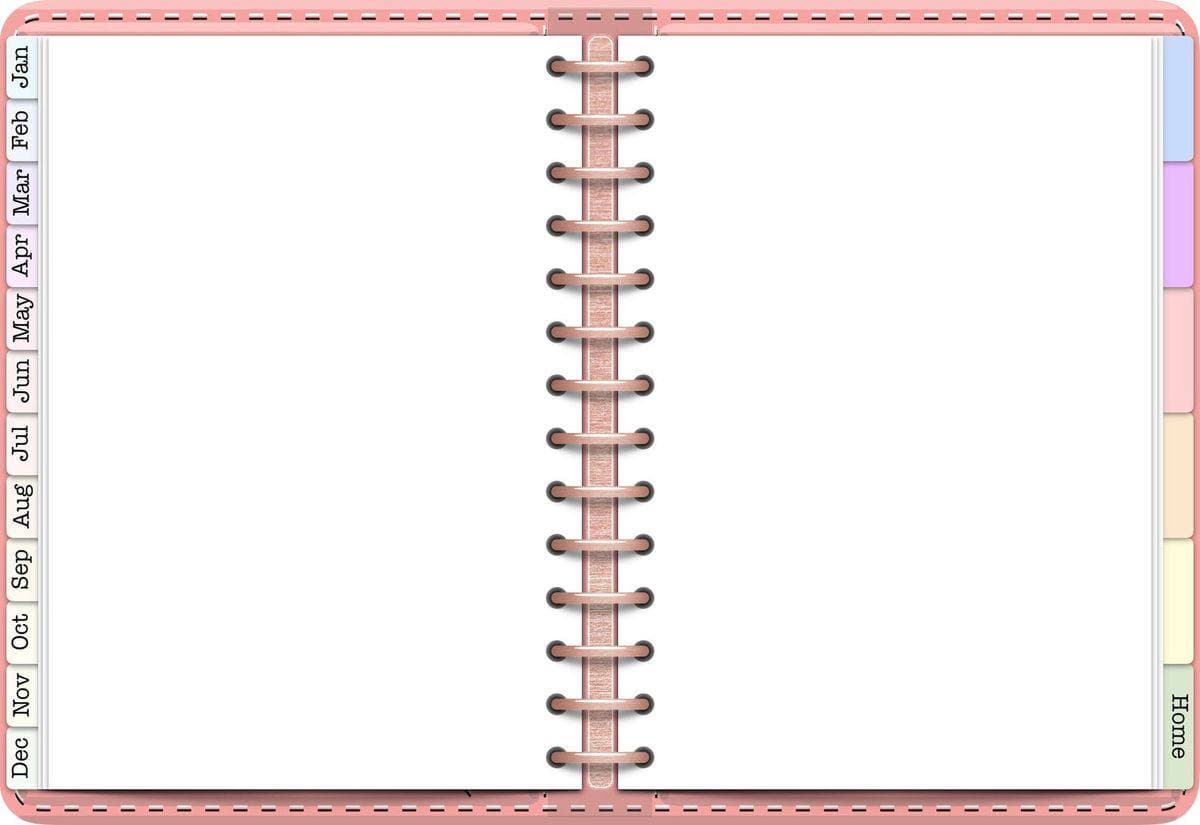 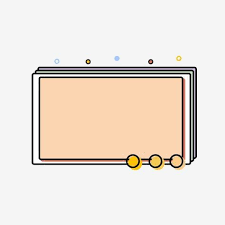 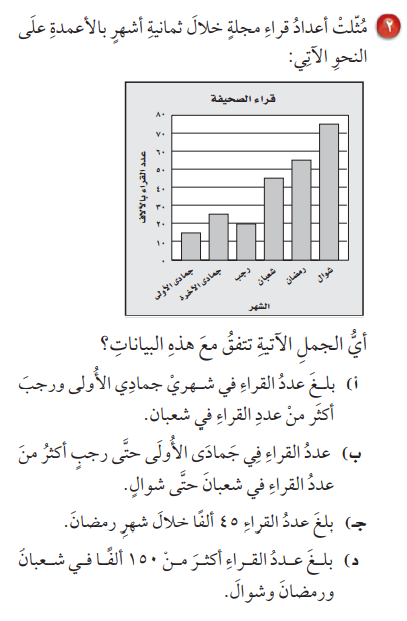 الاختبار التراكمي الفصل الثاني
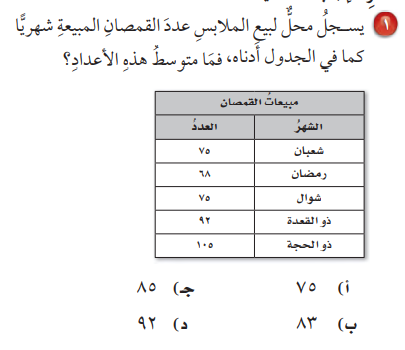 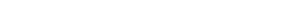 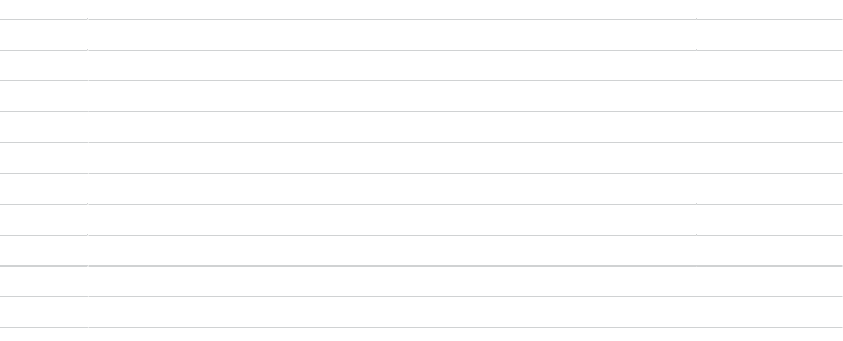 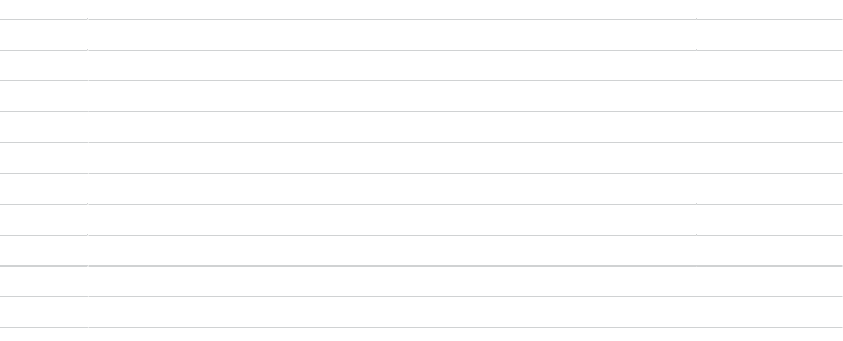 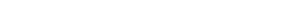 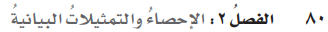 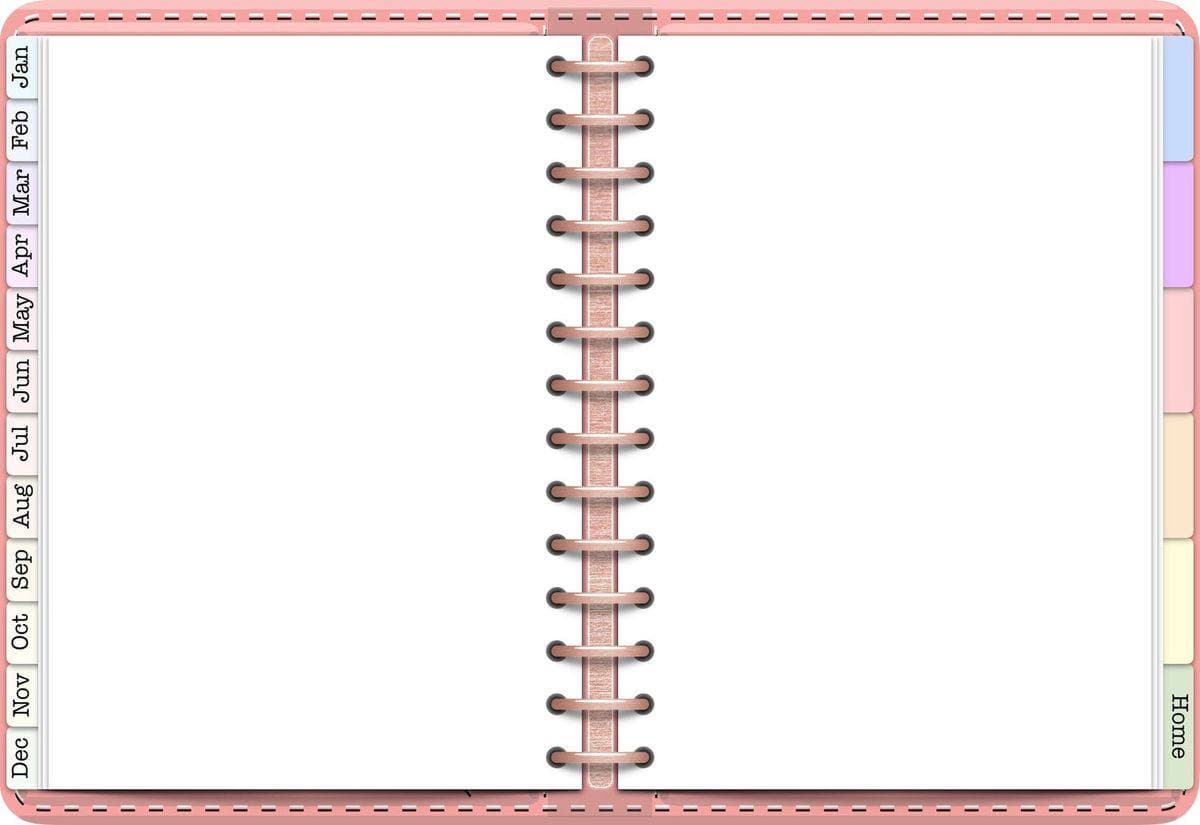 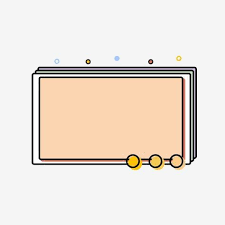 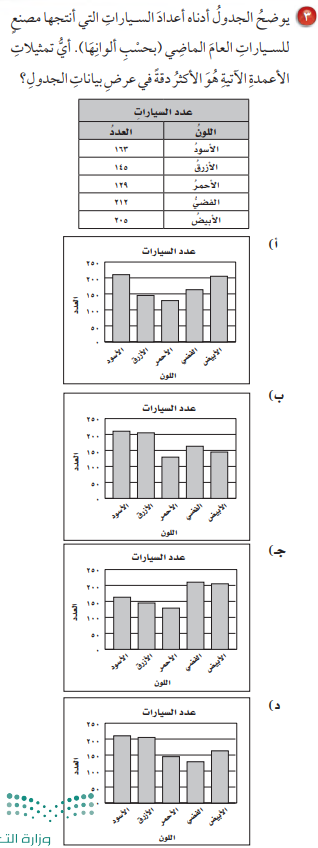 الاختبار التراكمي الفصل الثاني
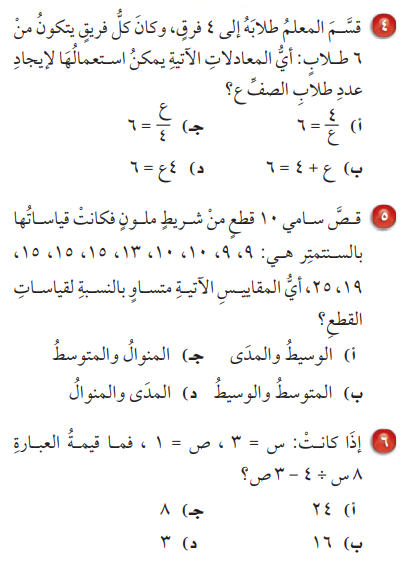 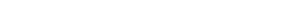 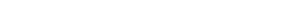 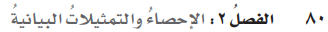 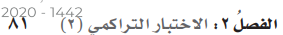 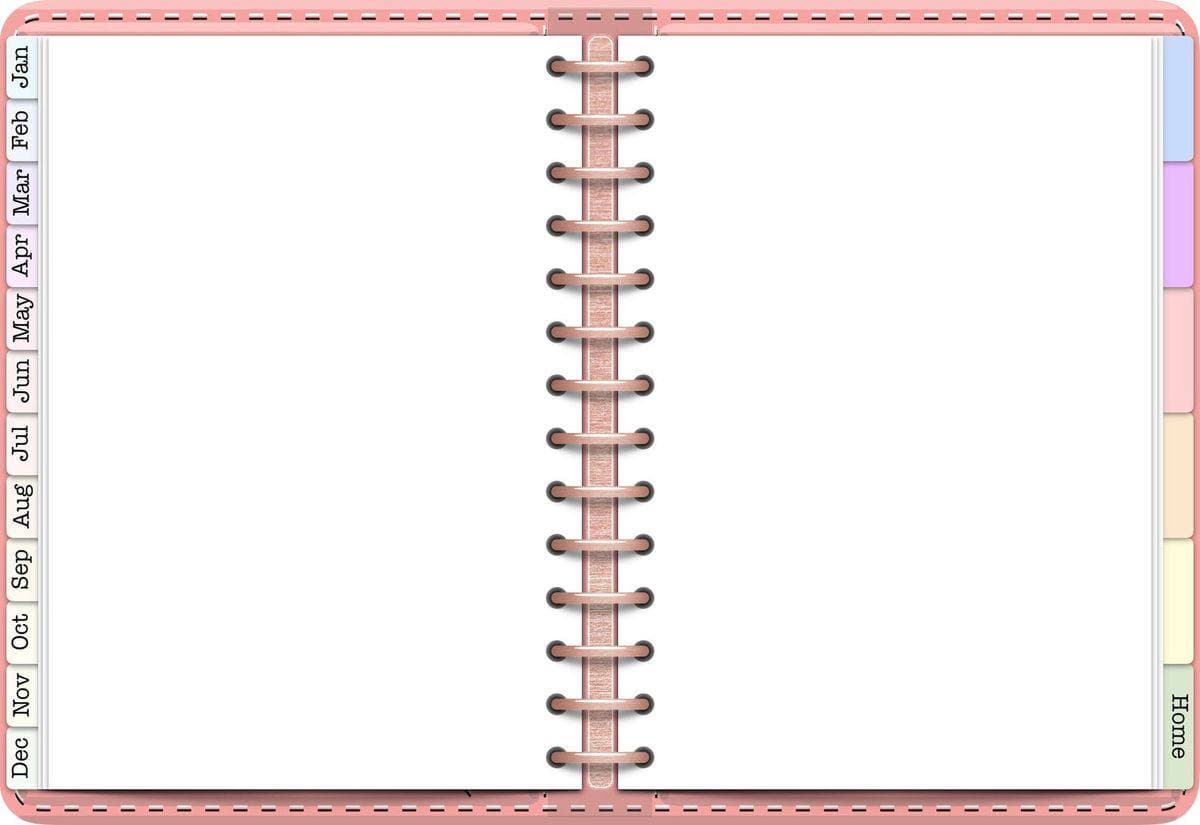 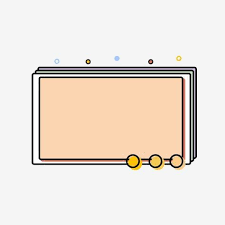 الاختبار التراكمي الفصل الثاني
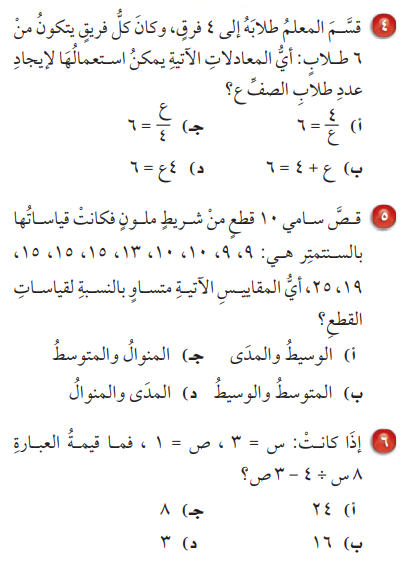 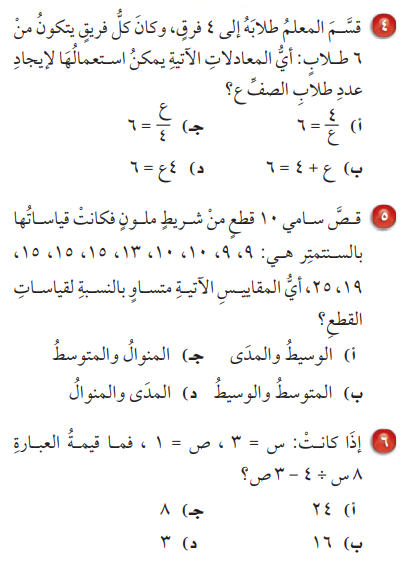 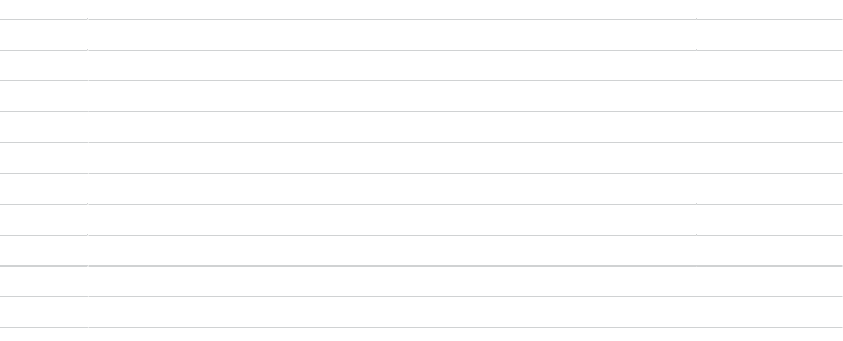 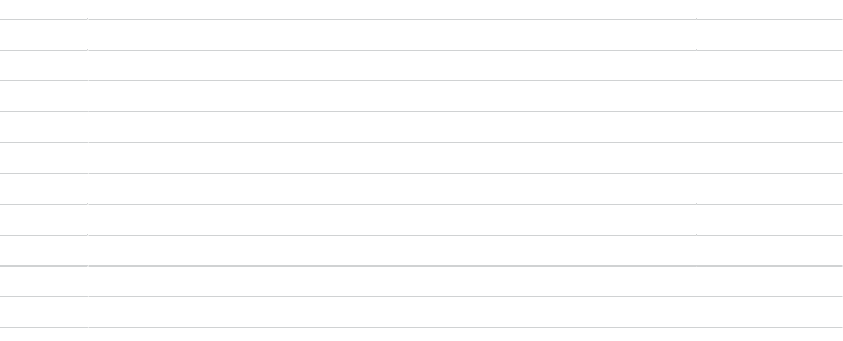 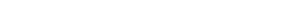 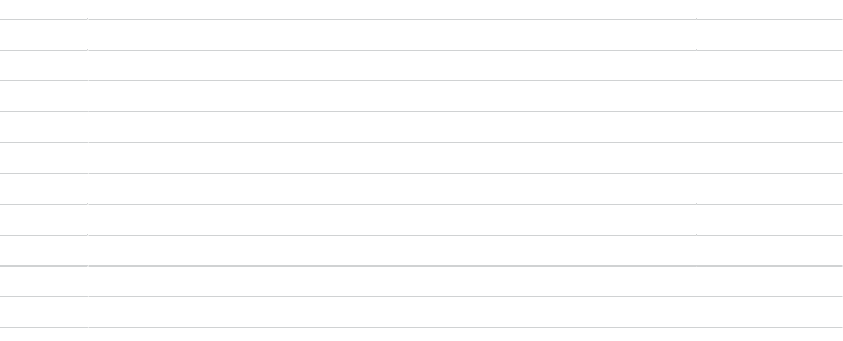 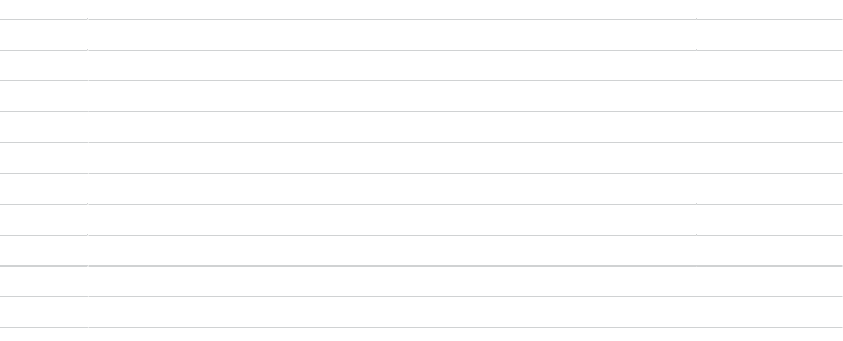 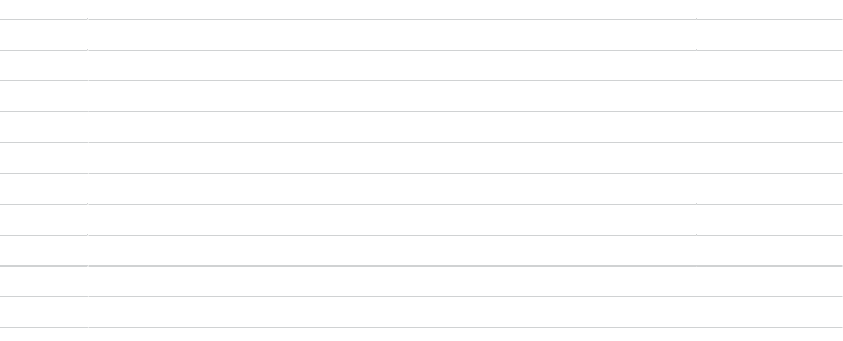 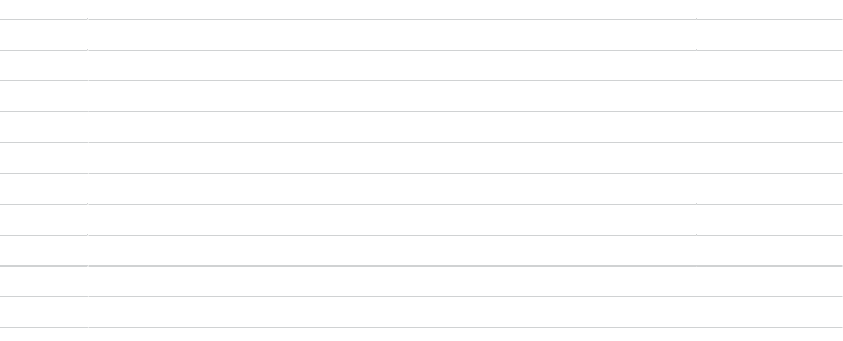 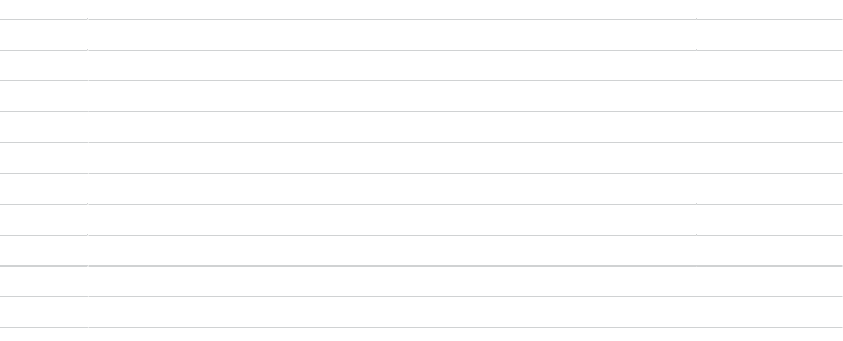 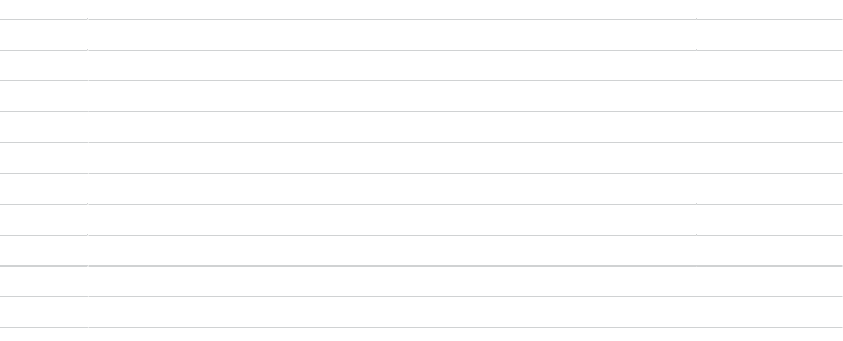 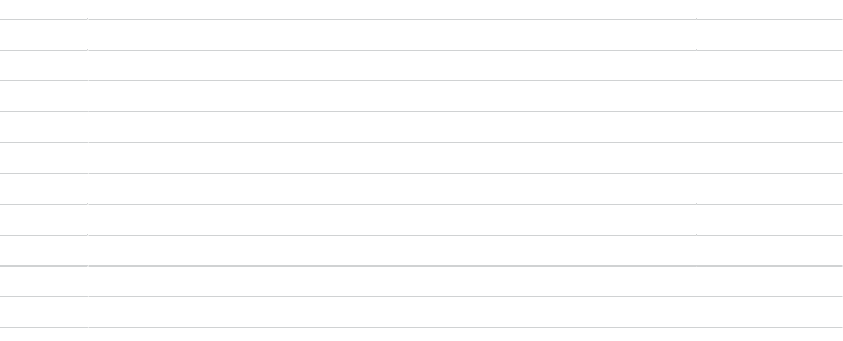 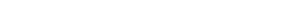 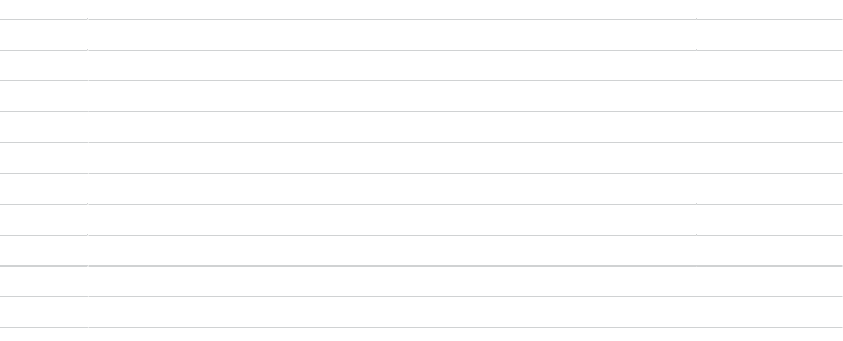 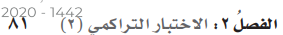 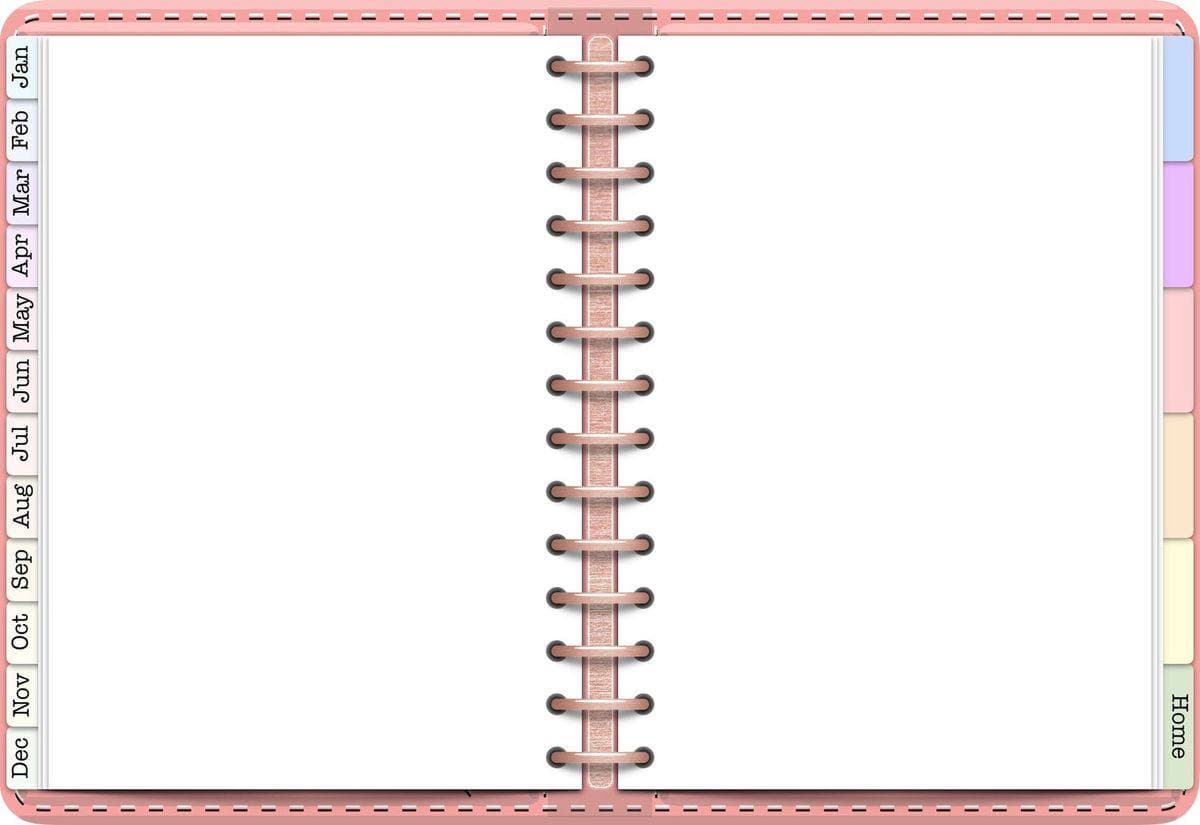 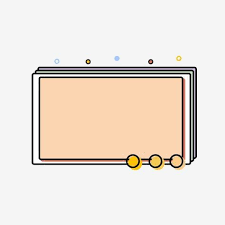 الاختبار التراكمي الفصل الثاني
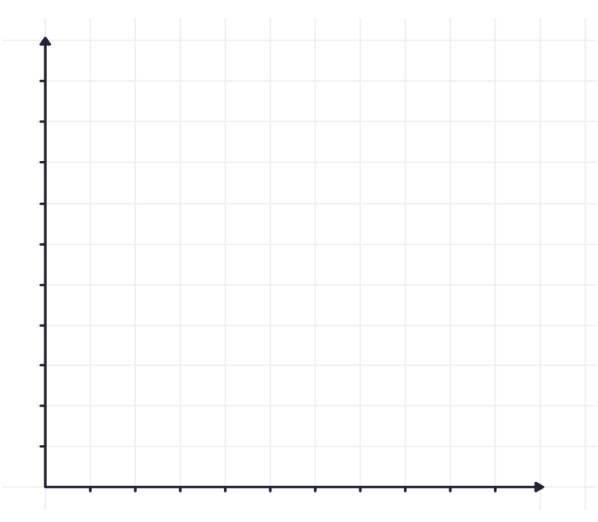 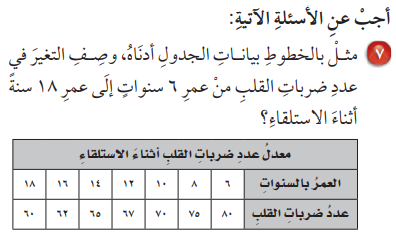 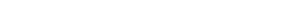 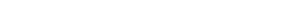 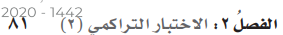 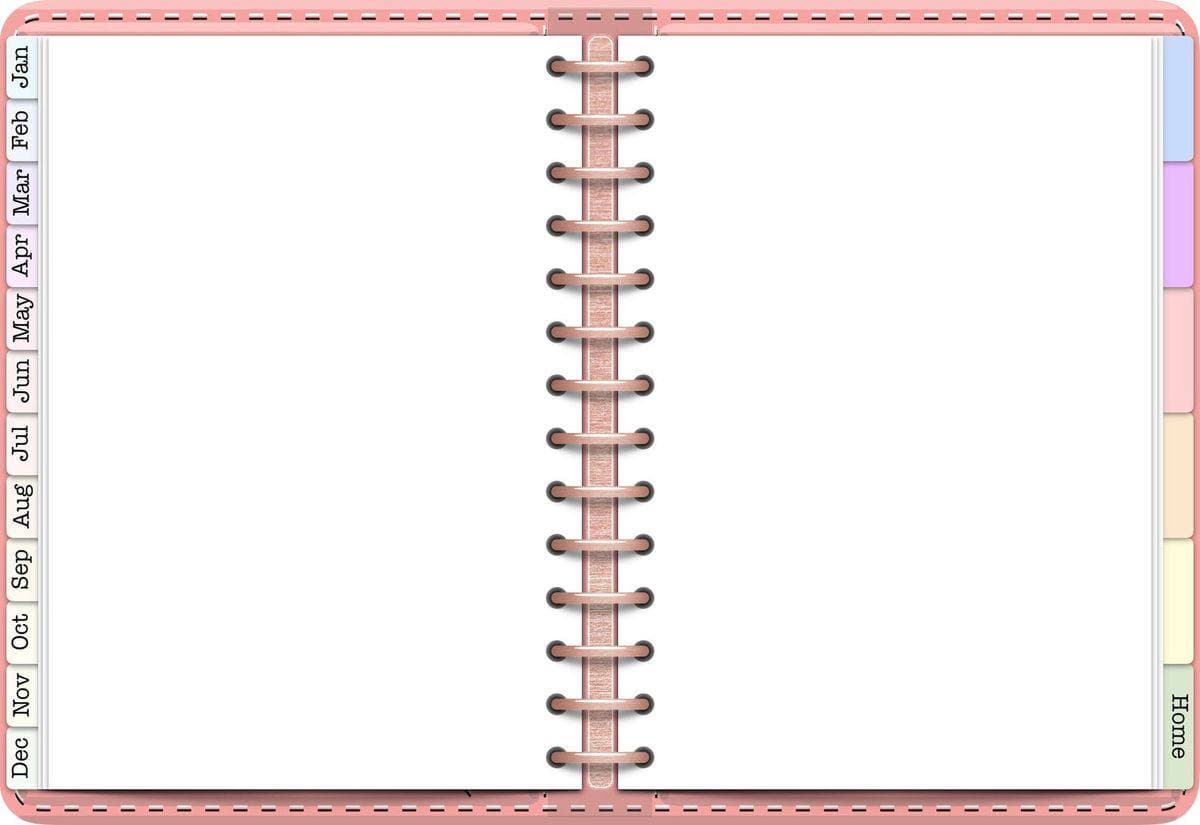 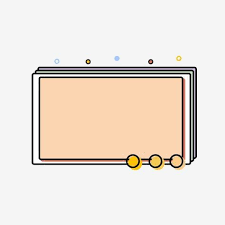 الاختبار التراكمي الفصل الثاني
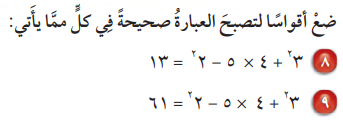 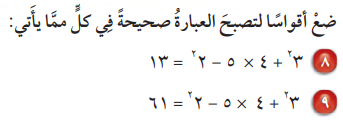 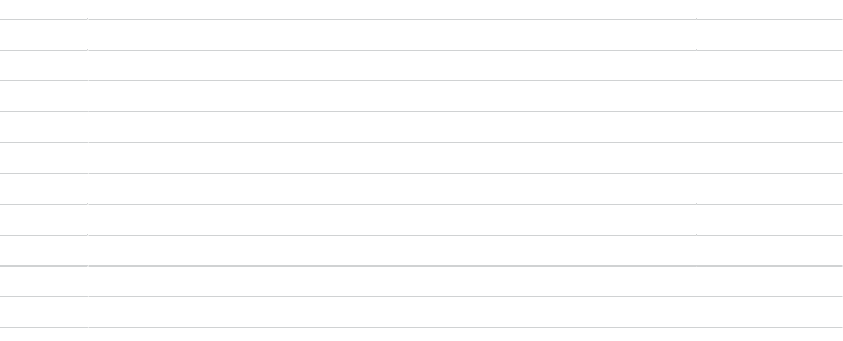 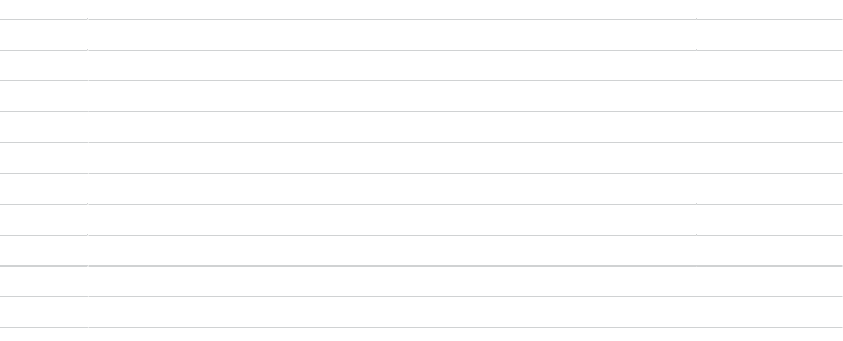 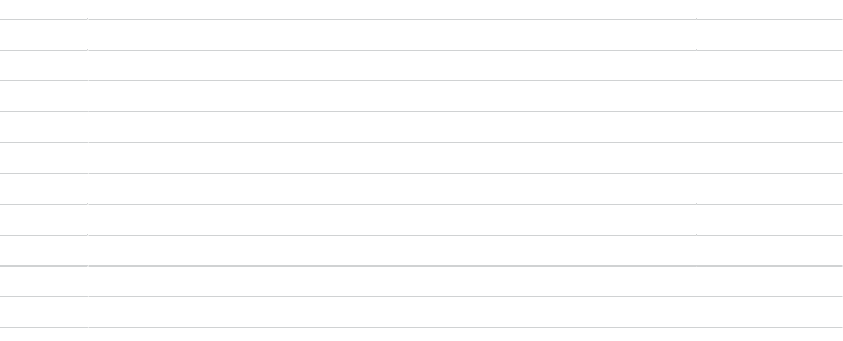 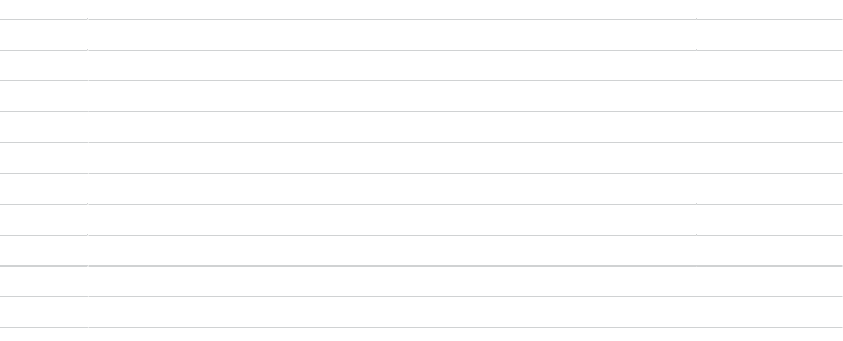 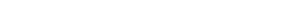 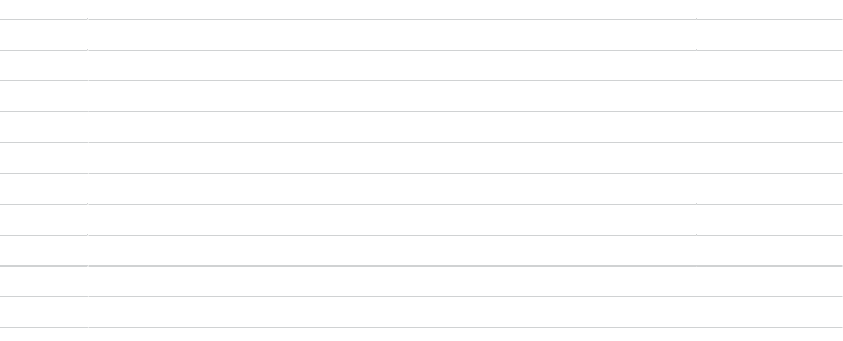 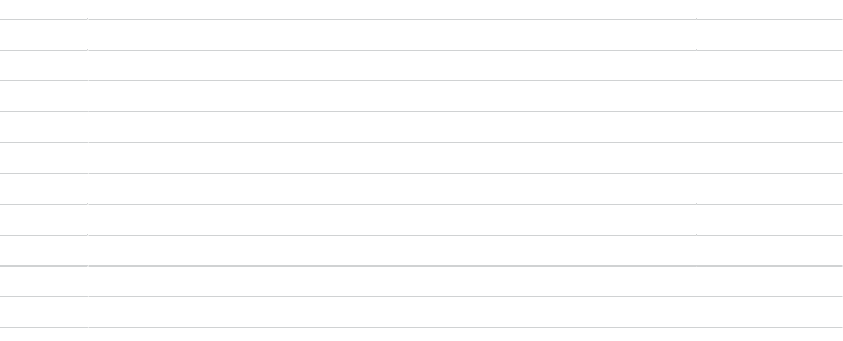 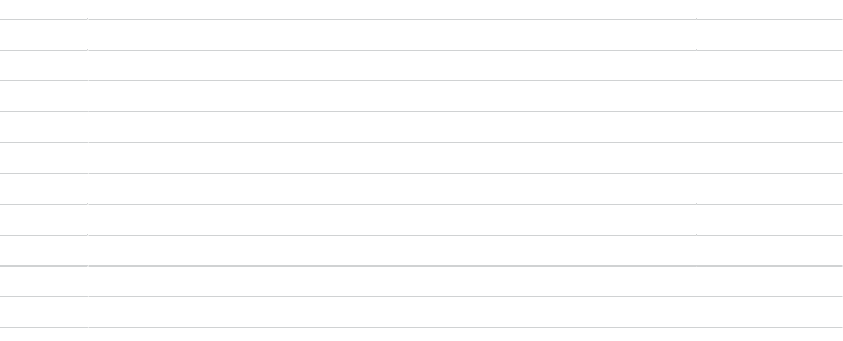 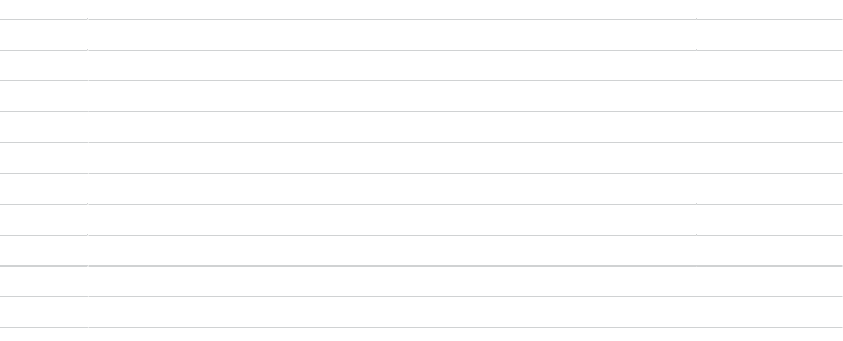 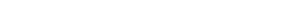 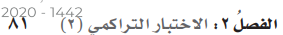 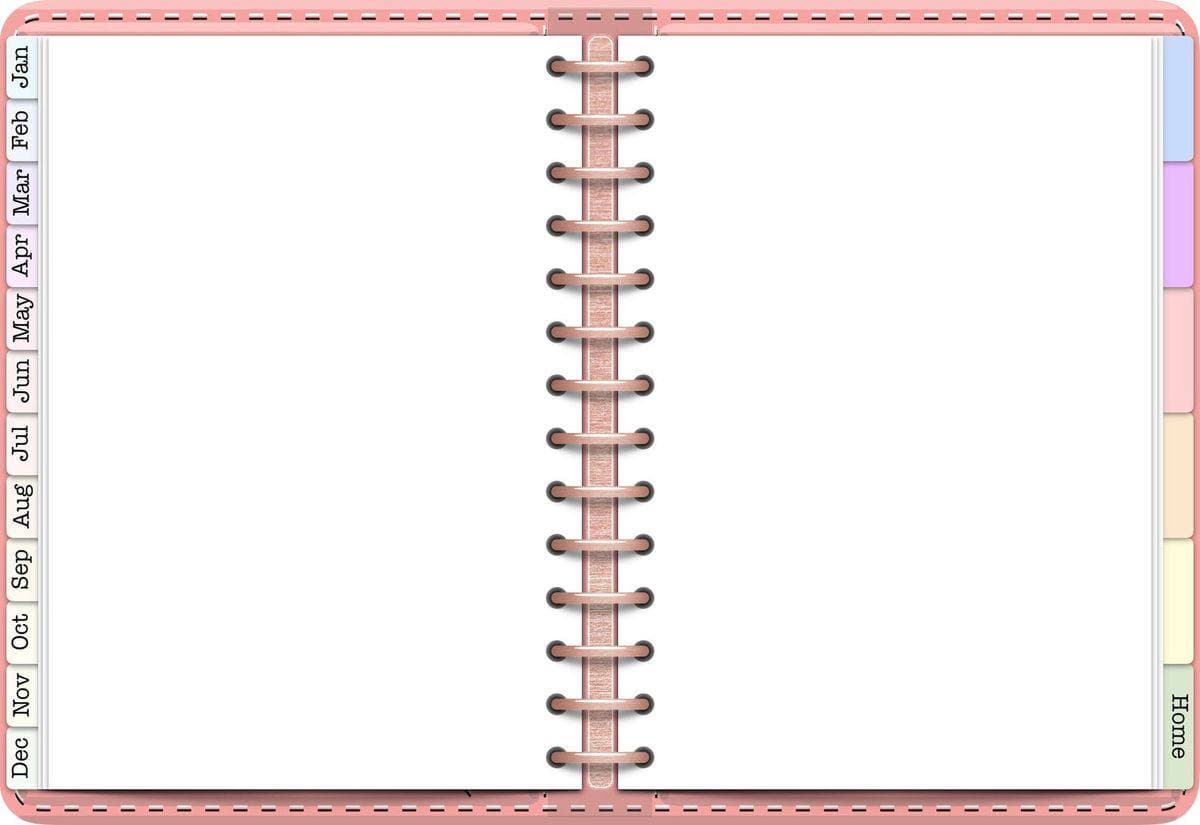 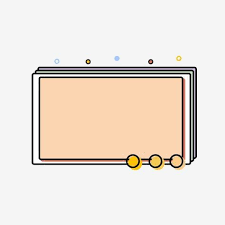 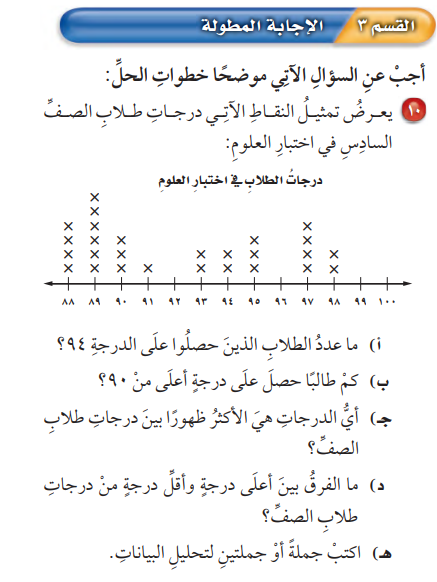 الاختبار التراكمي الفصل الثاني
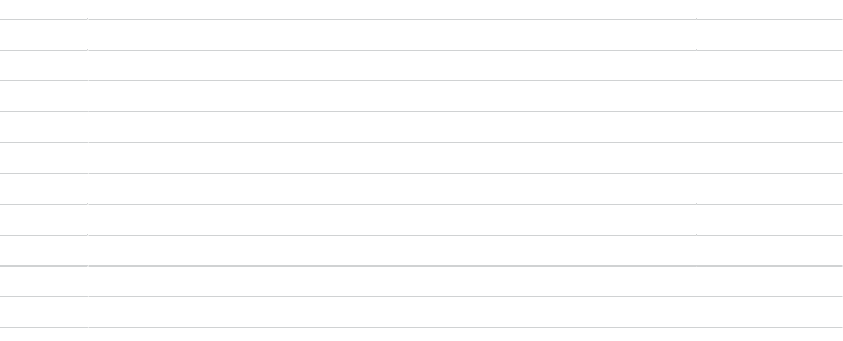 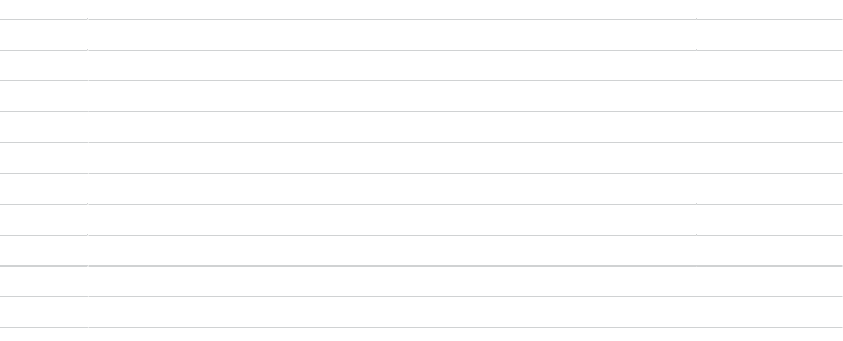 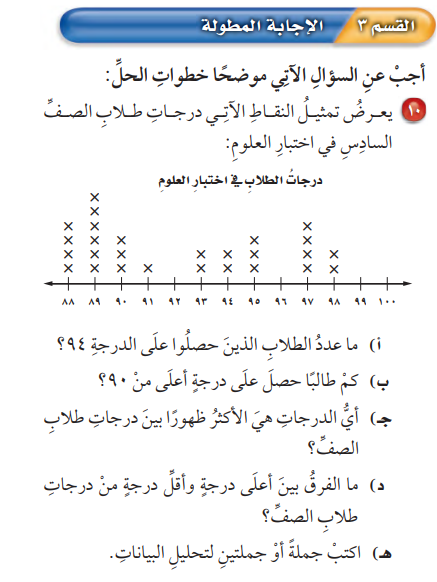 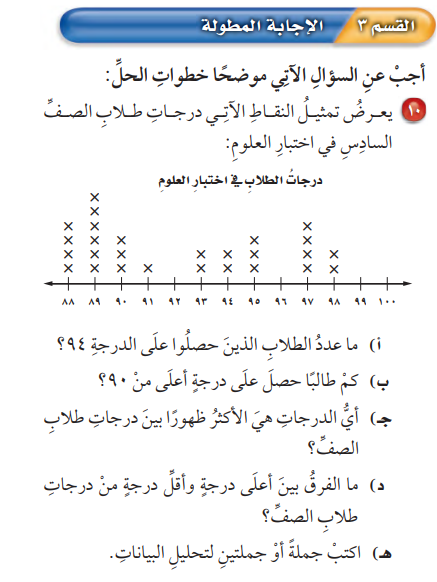 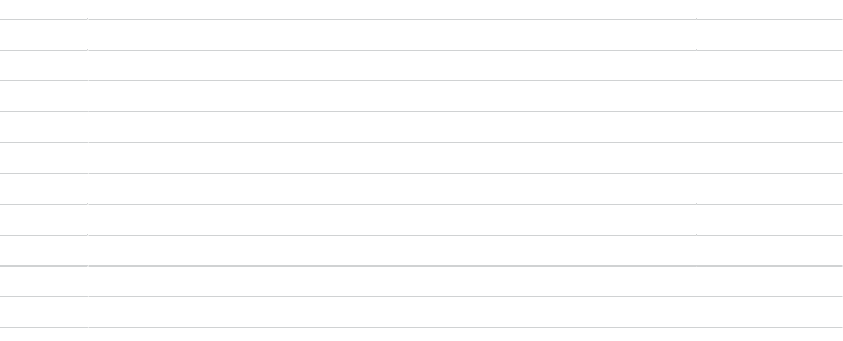 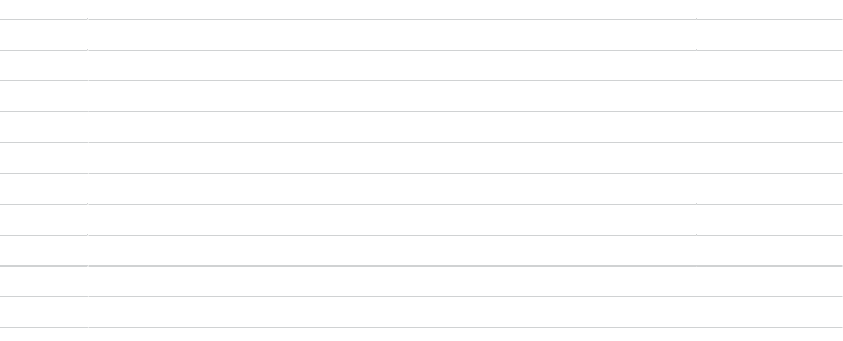 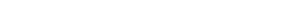 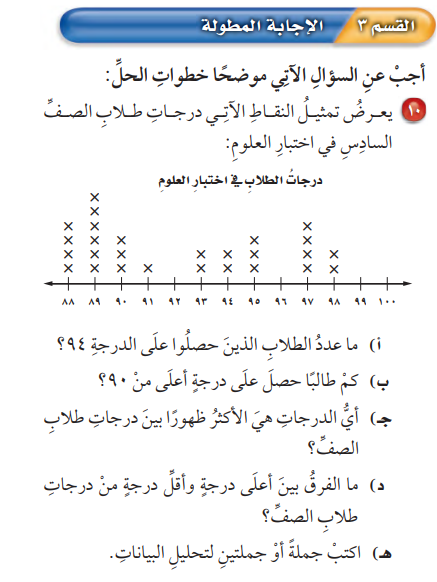 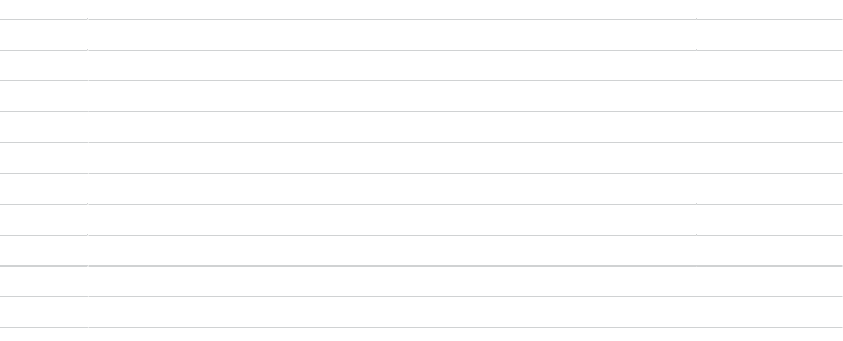 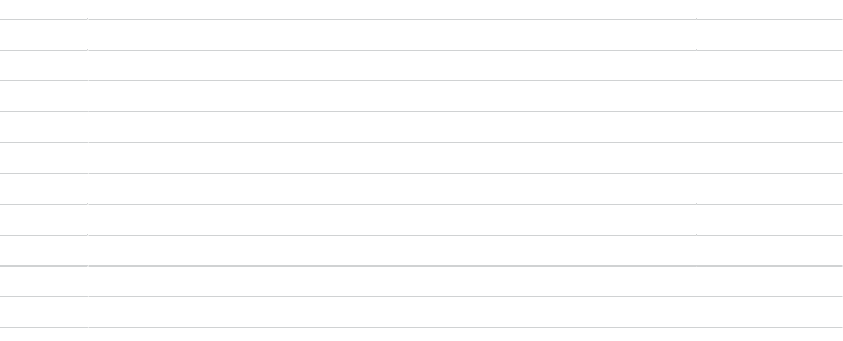 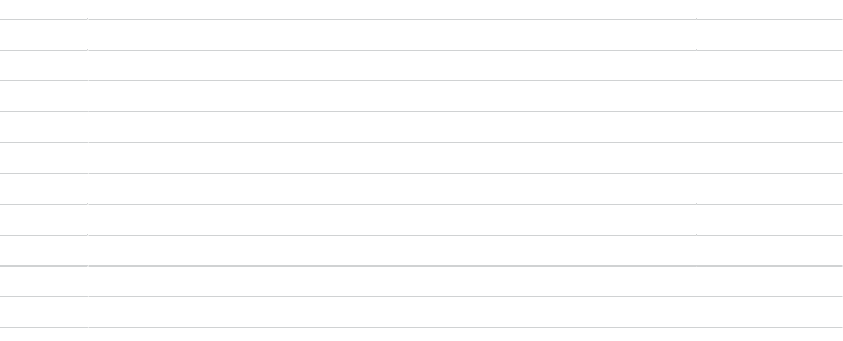 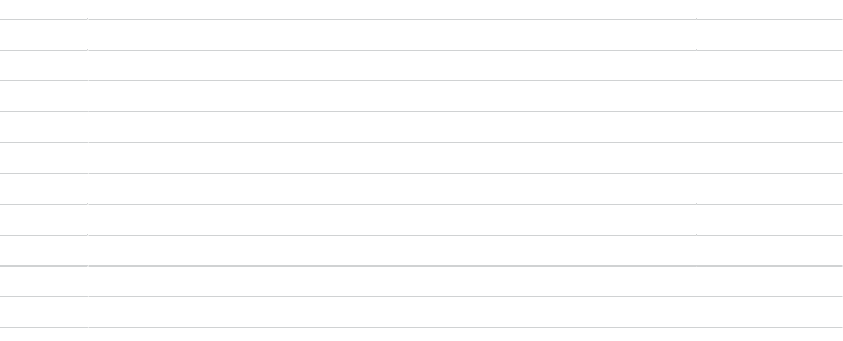 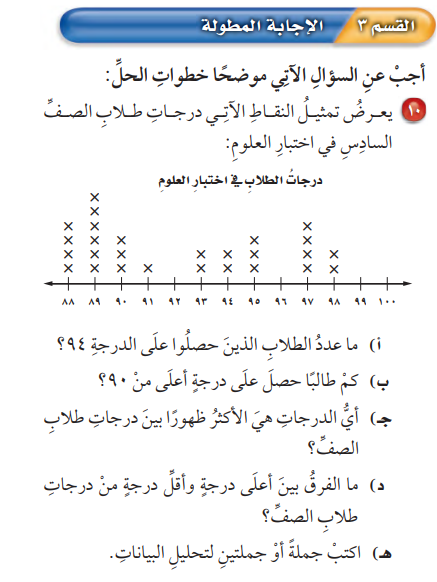 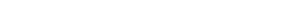 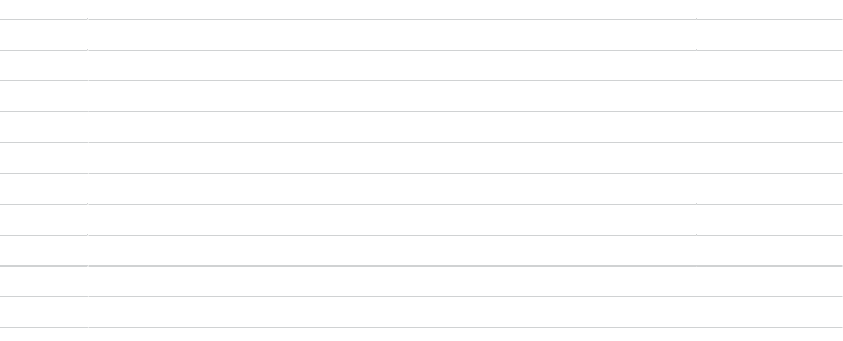 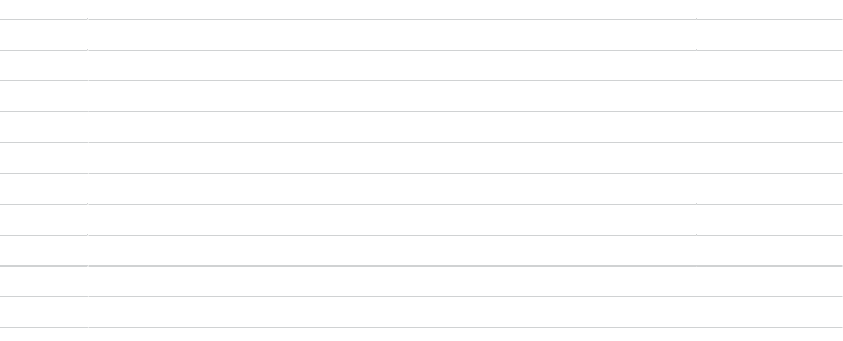 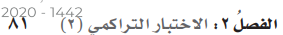